Tievelhovartti (30.01.2024)
Ilkka Aaltonen
30.01.2024
Agenda
Ajankohtaiset ja tekemisen painopisteet 
Palautekyselyn vastaukset (ohjesivut)
Palvelumuotoilu ja käyttöliittymäsuunnittelu
Ilkka Aaltonen
10.6.2021
Ajankohtaiset ja tekemisen painopisteet
Tieosoitemuutosten ajot järjestelmään
Kesän ja syksyn 2023 tieosoitemuutoksista johtuvat kohdemuutoksien indeksointi kesken. Uutinen: https://ohje.velho.vaylapilvi.fi/kesan-ja-syksyn-2023-tieosoitemuutosajot-ajetaan-velhon-tuotantokantaan-viikolla-1-ja-2-2024/. 

Tietojen ajantasaistaminen
Operointi aloittanut viikolla kolme tietojen ajantasaistamisen tieosoitemuutoskohteille sekä vuosikellon mukaiset tietopäivitykset. Kaikki YHAn lähtötietojen näkökulmasta korkealle priorisoidut kohdeluokkapäivitykset tehty (lukuun ottamatta tienrakennetoimenpiteitä ja palvelusopimuksia). 
Muutama nosto:
Liikennemäärien osalta muuttuneiden tieosuuksien osalta odotellaan vielä Fintrafficilta liikennemääräestimaatteja, muut tiedot viety Tievelhoon. 
Maanteiden hoidon urakoiden sijainnit päivitetty uudelle verkolle.
Luokitustiedot päivitetty uusille osoitteille sekä ELYstä tulleet päivityspyynnöt.
Tienrakenne tietoja päivitetty, vuoden 2023 päällystämiseen liittyvät tienrakennetoimenpiteiden päivitys vielä kesken.

Avoin data
Tierekisterin tiedot tullaan poistamaan Väyläviraston avoimista tietopalveluista vielä määrittelemättömänä ajan hetkenä. Tästä lisätietoa myöhemmin!
Suomen Väylät: Käyttöliittymään tuotu uusia Tievelhon kohdeluokkia: Mittaradat, suojatiet ja pyörätien jatkeet

Käyttöliittymäkehitys (Tievelho)
Tiekohdehaun testausjakso saatu vietyä maaliin. Ensimmäiseen versioon tulevat korjaukset/muutokset tehty käyttöliittymään. Tuotantoon vienti mahdollisimman pian.

Tievelhovartti
Ohjelma: https://ohje.velho.vaylapilvi.fi/tievelho/koulutukset-ja-tilaisuudet/tievelho-vartit/

Viestintä
Uutiskirjeen kyselylomakkeen kautta saatujen palautteiden läpikäynti 30.01.2024 Tievelho -vartissa. Kiitos kaikille palautteen antajille!
3
Velhon ohjesivujen kehittäminen: palautekyselyn vastaukset
Velhon ohjesivut:
100% vastaajista käy ohjesivuilla ”satunnaisesti”
Löydätkö ohjesivulta apua? 
30% useimmin, 70% harvemmin
Mitä tietoa etsit useimmin? 
Sijainti, urakkaoidit
Tietojen vastaavuus Tierekisterin ja Tievelhon välillä, sijaintitarkenteiden numerointi
Tietokuvauksia sekä varttien ja klinikoiden tallenteita
5
Mitä palautteista nousi esiin?
Tarve tarkemmalle tietosisällön kuvaamiselle. 
Toive Tierekisterin ajan tietolajikuvaukselle (kohdeluokkakuvaukselle)
Ajantasainen tieto ohjesivuille, ei vain tallenteisiin. 
Luettelo Väylän järjestelmistä ja palveluista, joissa Velhon tietoa jaetaan. Mihin tieto valuu ja keitä palvelee?
6
Muita ajatuksia tai ideoita ohjesivuihin liittyen?
Toive kohdeluokan sisällöistä ja tiedon vientiä koskevista ohjeista samassa paikassa. 
Tietokuvaukset ohjesivulle tai käyttöliittymään selkeään muotoon, PDF-tiedostoa olisi hyvä pitää yllä. 
Kiitos siitä, että käyttöliittymään on saatu metatietokuvauksia!
Ohjesivujen navigointi hankalaa. Voisiko navigaatiota parantaa niin, että jokaisen alasivun sisältö on selvä?
Miten eteenpäin?
Jokainen palaute käydään huolellisesti läpi. Kiitos kaikille kyselyyn vastanneille! 
Tutkimme parhaillaan parhaiten käyttäjiä palvelevia kehittämistoimenpiteitä, joilla voimme parantaa ohjesivuja palautteiden mukaisesti. 
Ilmoitamme käyttäjille, kun tarkka aikataulu uudistuksille selviää.
8
Velhon käyttäjälähtöinen kehittäminenPalvelumuotoilu + UX-suunnittelu
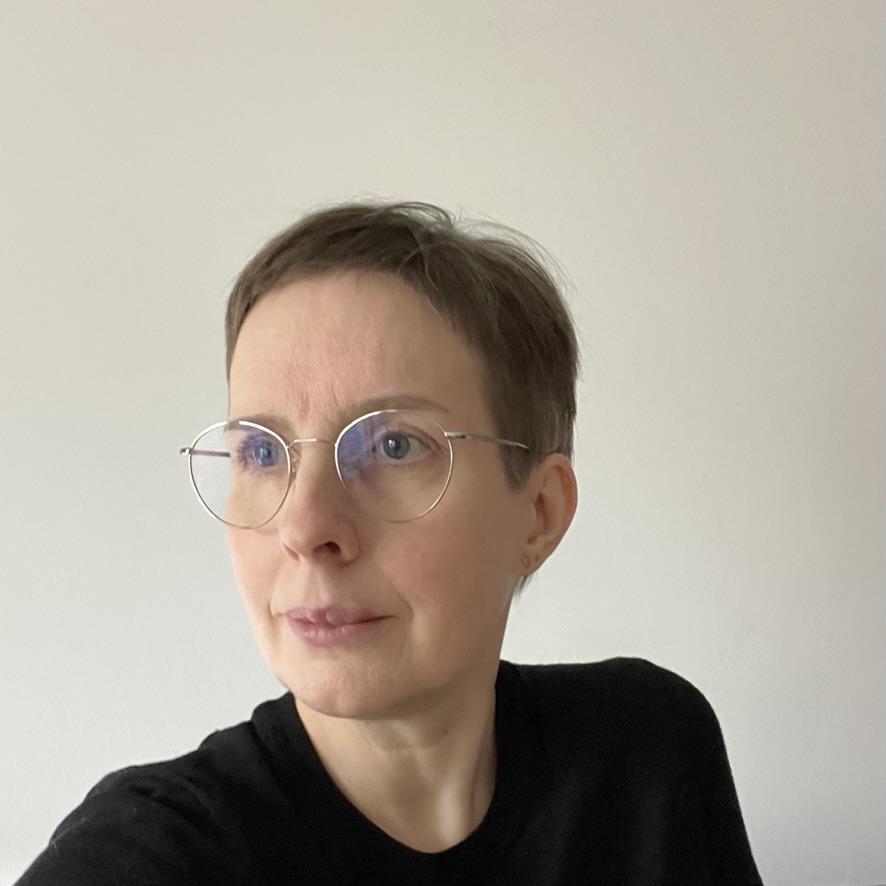 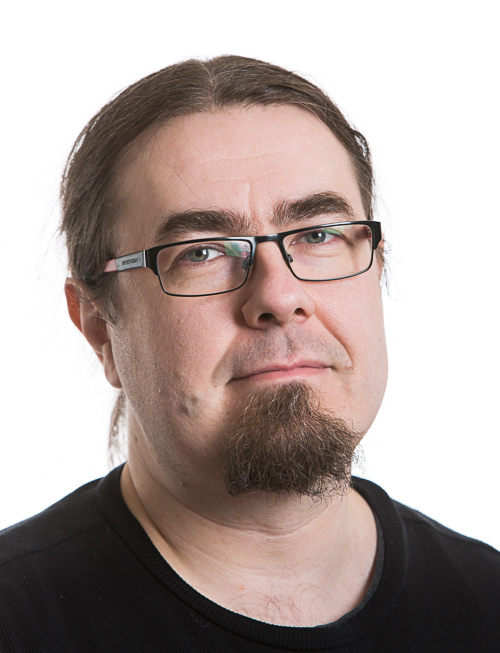 Anu Koski

Senior UX & Service Designer, twoday Finland (Helsinki)

Taiteen maisteri (New Media), Aalto-yliopisto 2014

Alalla vuodesta 1998: Solidabis, Suomen Partiolaiset, Helsingin kaupunki / Keskustakirjasto Oodi, Innofactor, Trainers’ House, Satama Interactive, Quartal, Icon Medialab​
Tuomas Suvanto

UX Designer , twoday Finland (Lappeenranta)
Teollinen muotoilijaPohjois-Karjalan AMK 2009
Alalla Vuodesta 2008: Octo3/Visma Consulting, Kajaanin AMK, Puuha Group Oy, Tehomet Oy, Freelancer suunnittelija
[Speaker Notes: - Anu työskentelee sekä Projektivelhon että Tievelhon kanssa]
Palvelumuotoilun ”tuplatimantti”
Tutkimus
Konseptointi
Ongelma 
määritelty
Kehitystarpeen
tunnistaminen
Ratkaisu
TUTKI
(DISCOVER)
MÄÄRITTELE
(DEFINE)
KEHITÄ
(DEVELOP)
TOIMITA
(DELIVER)
”Jotain pitäisi tehdä”
”Tämä pitäisi tehdä”
”Näin se tehdään”
[Speaker Notes: - sanaleikki toimii paremmin englanniksi
- ensin laajennetaan näkökulmaa, sitten kavennetaan, voidaan toistaa tarvittaessa]
Palvelumuotoilun prosessi: ”tuplatimantti”
Tutki (Discover)
Käyttäjäymmärryksen kerääminen (haastattelut, kyselyt, palautteet)
Visio ja tavoitteet, rajaukset
Datalähteet
Mittarit
Sidosryhmien kartoittaminen

Määrittele (Define)
Käyttäjäprofiilit
Palvelupolut, palvelumallit
Sidosryhmäkartta
Kehitä (Develop)
Ratkaisuvaihtoehtojen ideointi
Benchmarkkaus
Teknisten reunaehtojen selvittäminen
Ratkaisuvaihtoehtojen / ideoiden testaus loppukäyttäjien kanssa: haastattelut, työpajat
Ratkaisuvaihtoehtojen / ideoiden karsinta

Toimita (Deliver)
Käyttöliittymäsuunnitelmat, prototyypit
Toteutuksen määrittely (käyttäjätarinat)
[Speaker Notes: - työkalut valitaan tavoitteiden ja tilanteen mukaan
- käyttäjäprofiilit, palvelupolut, palvelumallit, erilaiset visualisoinnit]
Palvelumuotoilu
UX-suunnittelu
UX / Käyttöliittymäsuunnittelu
Iteratiivinen prosessi, jossa leiskat ja prototyypit validoidaan yhdessä käyttäjien kanssa ennen toteutusta.
Työkaluna pääsääntöisesti Figma

Huomioitavia asioita
Palvelumuotoiluprosessin tulokset
Käytettävyys, ISO 9241-11: ”Se vaikuttavuus, tehokkuus ja tyytyväisyys, jolla tietyt määritellyt käyttäjät saavuttavat määritellyt tavoitteet tietyssä ympäristössä”
Saavutettavuus: Digipalvelulain vaatimukset, WCAG-ohjeistus
Tekniset reunaehdot yhteistyössä kehittäjien kanssa
Suunnittelun tavoitteet ja tulokset
Tavoitteet
Tuotokset
Materiaalit ja lähtökohdat toteutukseen (määritellään tapauskohtaisesti, mitä tarvitaan)
Palvelumuotoiluprosessista:
Konseptisuunnitelmat / palvelukuvaukset
Käyttäjäpolut, käyttöliittymäluonnokset
UX-suunnitteluprosessista:
Käyttöliittymäsuunnitelmat
Käyttäjätarinat
Yleisellä tasolla
Tyytyväisemmät käyttäjät eli onnistunut käyttäjäkokemus
Tyytyväisempi palvelun tuottaja
Tyytyväisemmät palvelun kehittäjät

Yksittäisten projektien tavoitteet määritellään tapauskohtaisesti: mitä halutaan saada aikaan (esim. palvelun käytön helpottaminen, häiriökysynnän vähentäminen, ylläpidon helpottaminen)
[Speaker Notes: - Tavoitteet voidaan määritellä tapauskohtaisesti]
Työn alla: Tievelhon karttakäyttöliittymä
Käyttäjähaastattelut
Käyttäjäprofiilit
Hakutulos kartalla
Karttanäkymän jakaminen
Kartalta avautuva kohdekortti
Tietojen muokkaus / ”liputtaminen” kohdekortilla
Käyttöliittymäluonnos / prototyyppi
Prototyypin testaus
Käyttäjäkertomukset
Käyttäjähallinta, käyttäjätuki ja palaute
Velho ohjeet: https://ohje.velho.vaylapilvi.fi/
Operointi: tiestotuki@vayla.fi 
Tievelhon osalta kaikki henkilöt, joilla on extranet tunnukset pääsevät käyttämään järjestelmää. Projektivelhon osalta Sami Mäkelällä on käyttäjähallinta
Palautetta voi antaa velhotuki@vayla.fi osoitteeseen tai suoraan käyttöliittymästä
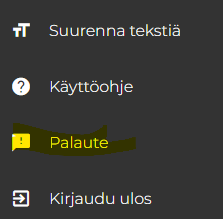 17